Etelä-Savon kuntien tilinpäätöstiedot 2023
2
Kuntien tiedot
5.8.2024
Väestönmuutos Etelä-Savossa 2022 ja 2023, prosenttia
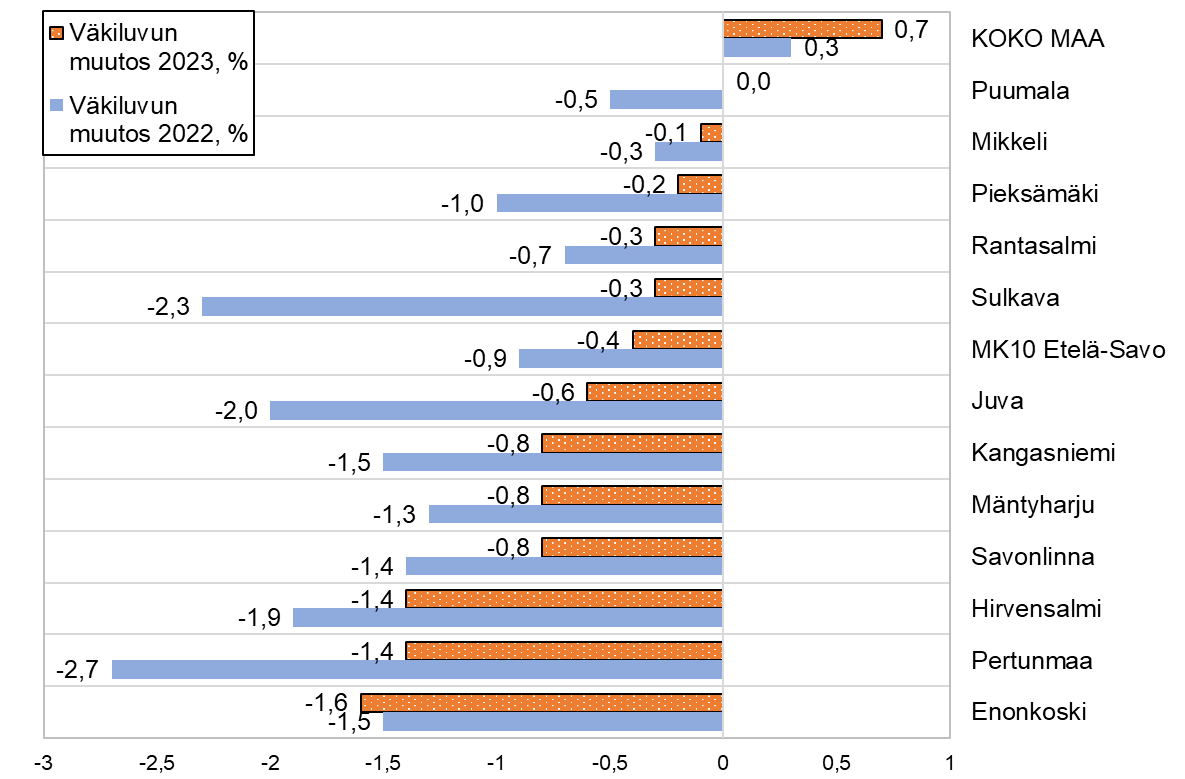 Lähde: Tilastokeskus, 1.1.2024 aluejako 								                      päivitetty: 9.8.2024 / jk
Toimintatuotot 2021 - 2023, euroa/asukas
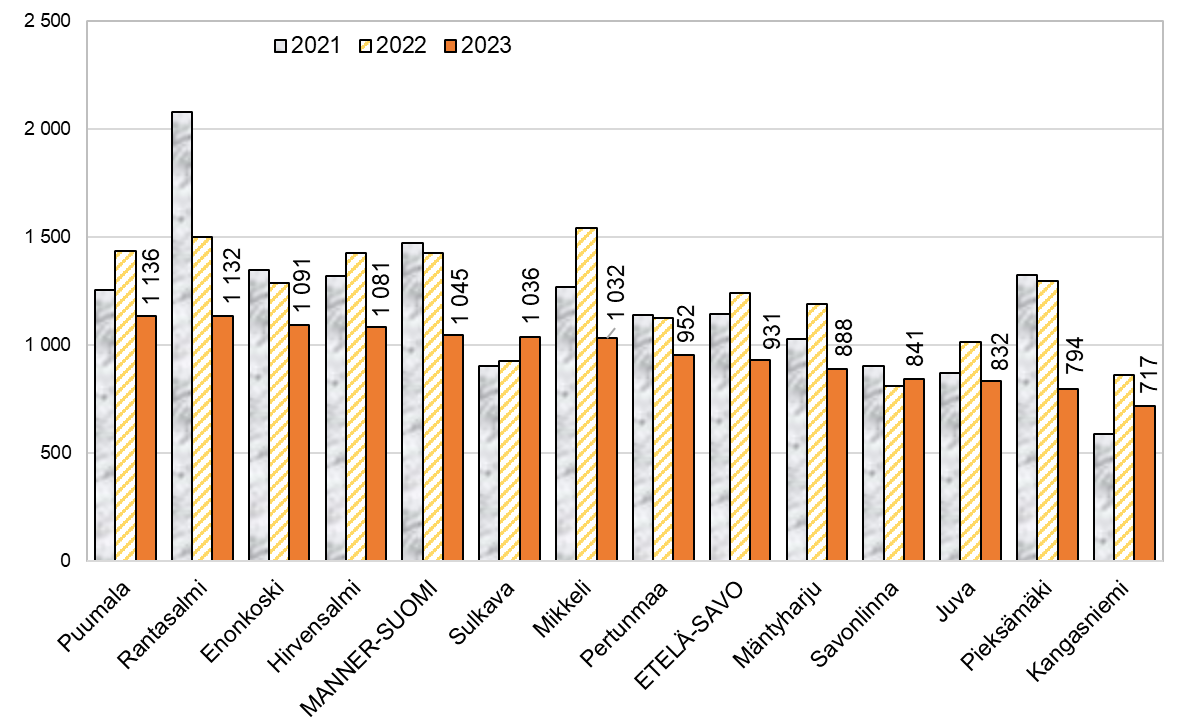 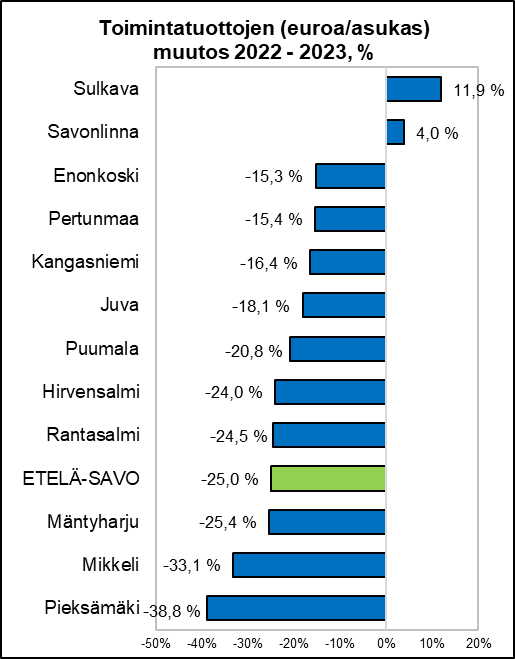 Lähde: Kuntaliitto, 1.1.2024 aluejako								                      päivitetty: 9.8.2024 / jk
Toimintakulut 2021 - 2023, euroa/asukas
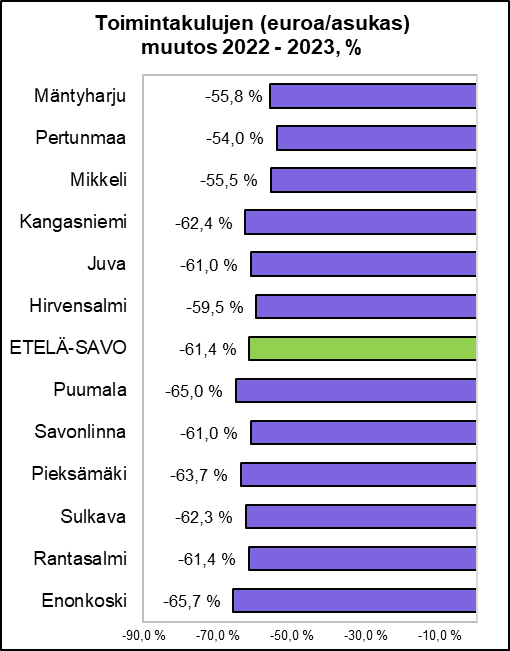 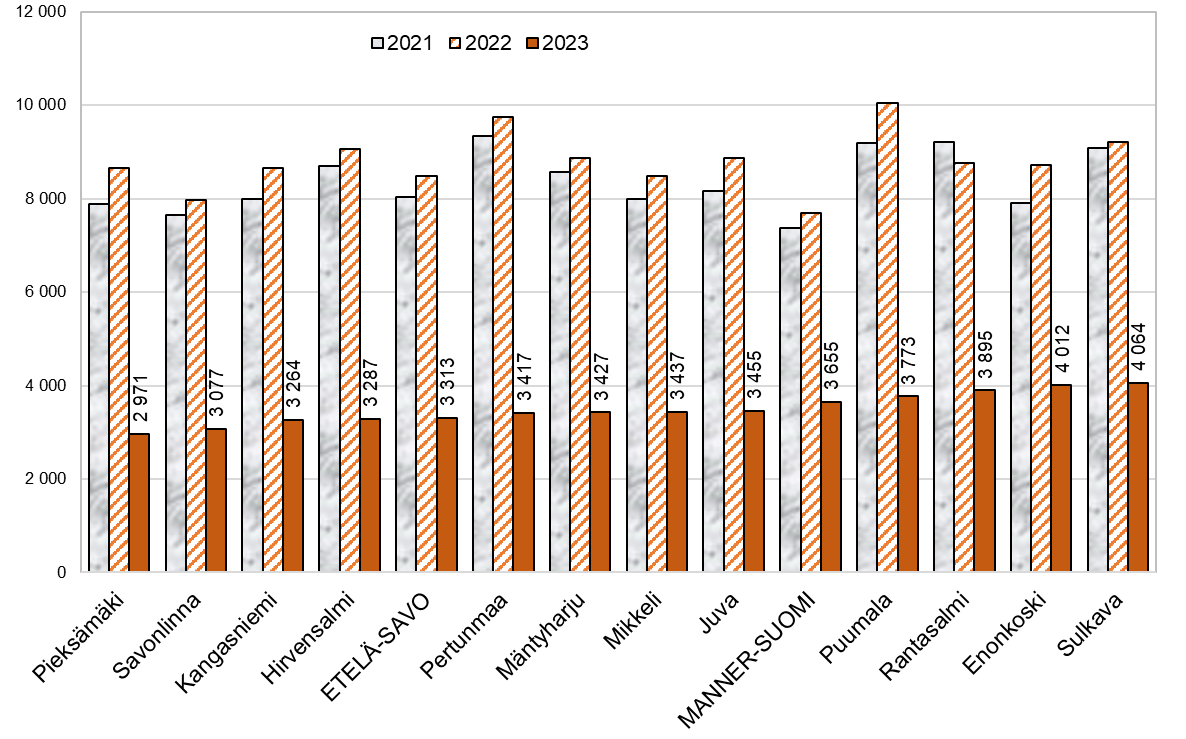 Lähde: Kuntaliitto, 1.1.2024 aluejako								                      päivitetty: 9.8.2024 / jk
Toimintakate Etelä-Savossa kunnittain 2023, euroa/asukas
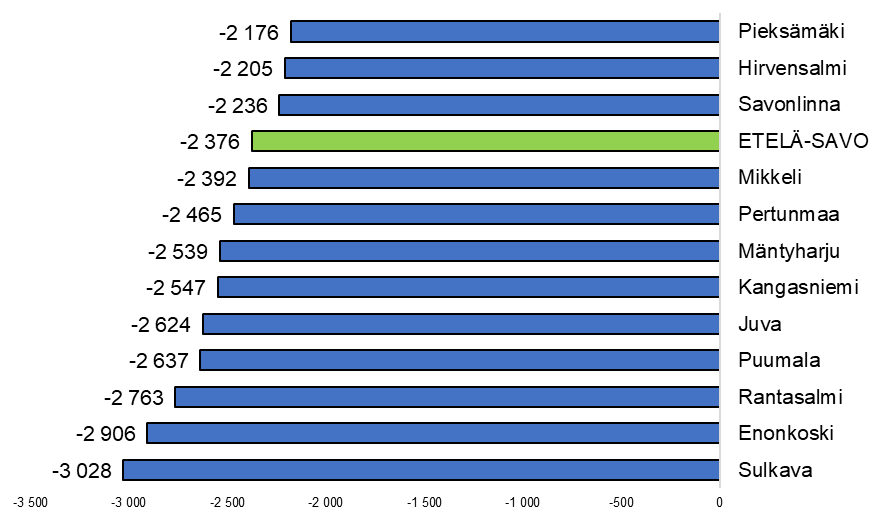 Lähde: Kuntaliitto, 1.1.2024 aluejako								                      päivitetty: 9.8.2024 / jk
Toimintakatteen (euroa/asukas) muutos 2022 - 2023, prosenttia
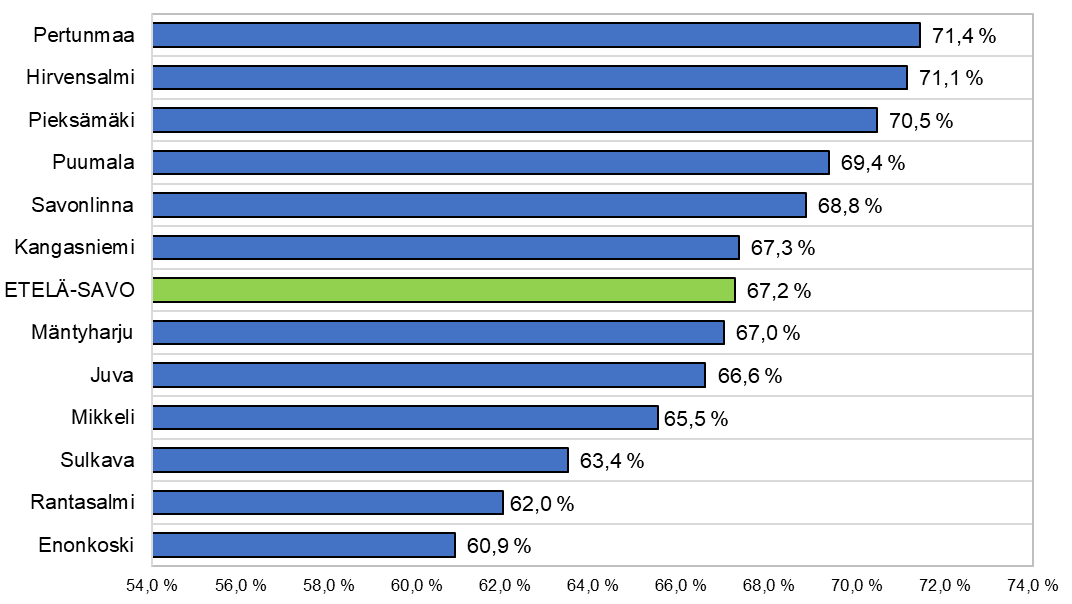 Lähde: Kuntaliitto, 1.1.2024 aluejako								                      päivitetty: 9.8.2024 / jk
Vuosikate 2023, euroa/asukas ja muutos prosentteina 2022 - 2023
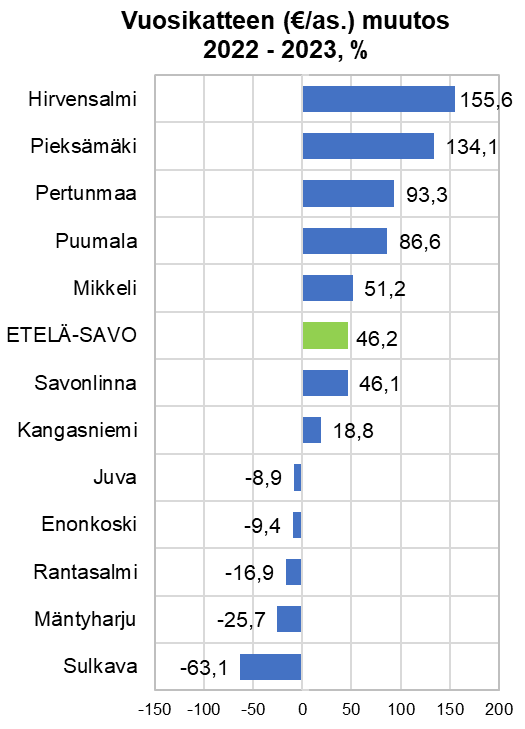 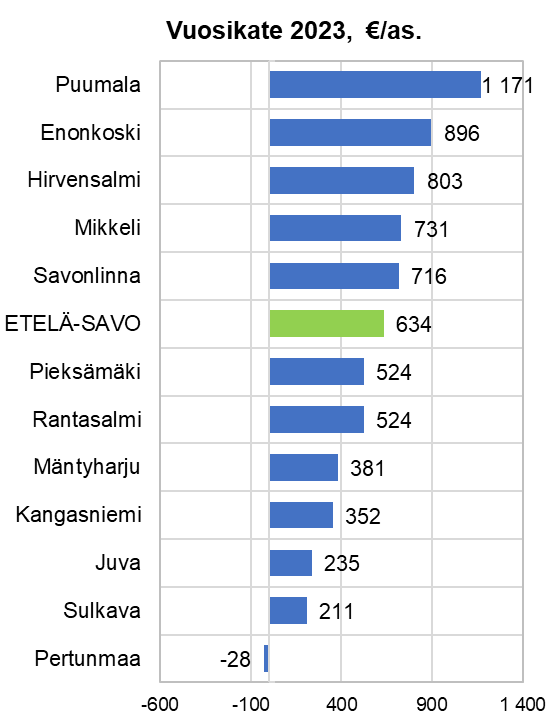 Lähde: Kuntaliitto, 1.1.2024 aluejako								                      päivitetty: 9.8.2024 / jk
Tilikauden ali-/ylijäämä 2022 - 2023, euroa/asukas sekä tilikauden ali-/ylijäämä 2020 - 2023 (1 000 euroa)
Tilikauden ali-/ylijäämä 2020 - 2023, 1 000 euroa:
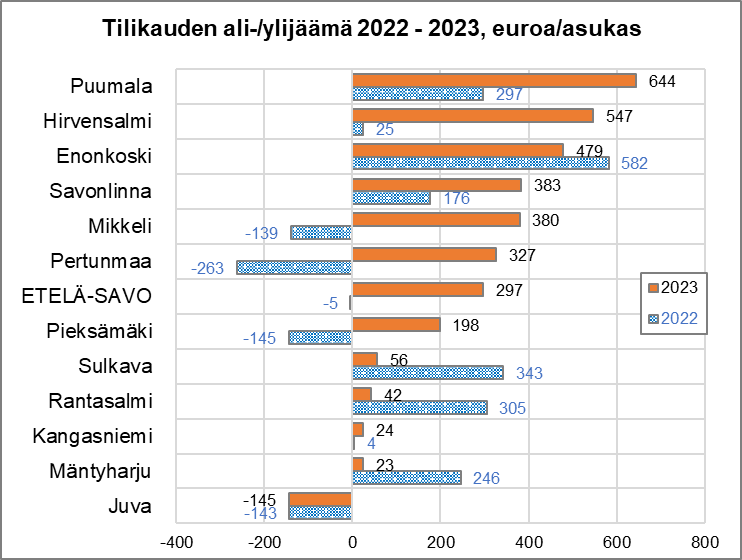 Lähde: Kuntaliitto, 1.1.2024 aluejako								                      päivitetty: 9.8.2024 / jk
Lainakanta 2023, euroa/asukas ja muutos prosentteina 2022 - 2023
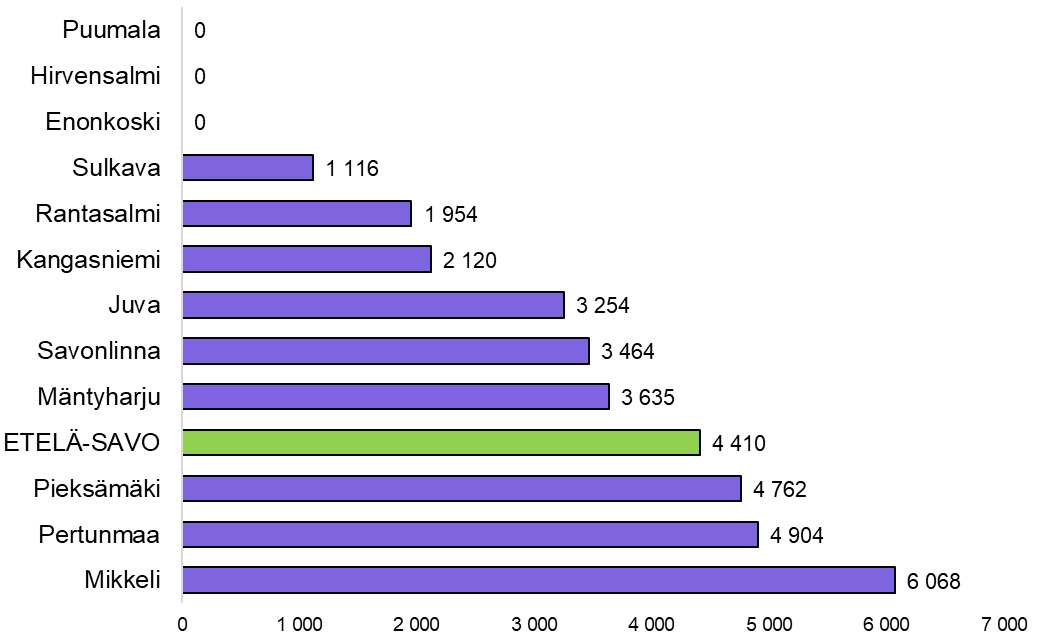 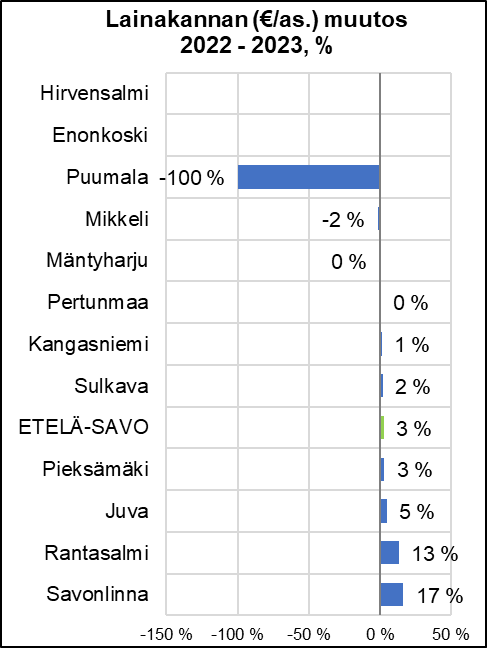 Lähde: Kuntaliitto, 1.1.2024 aluejako								                      päivitetty: 9.8.2024 / jk
11
Kuntakonsernien tiedot
5.8.2024
Kuntakonsernien toimintakate 2023, euroa/asukas
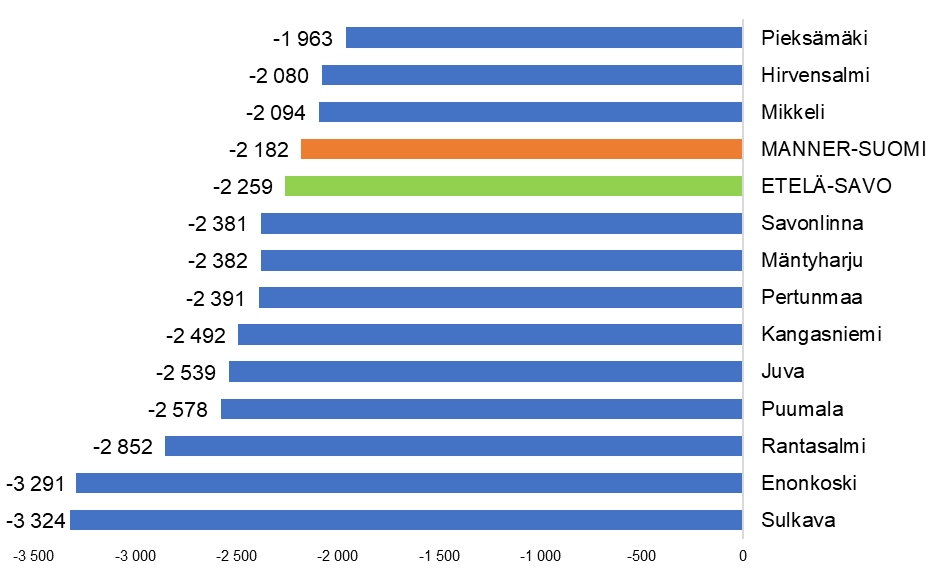 Lähde: Kuntaliitto, 1.1.2024 aluejako								                      päivitetty: 9.8.2024 / jk
Kuntakonsernien toimintakate 2022 - 2023, euroa/asukas
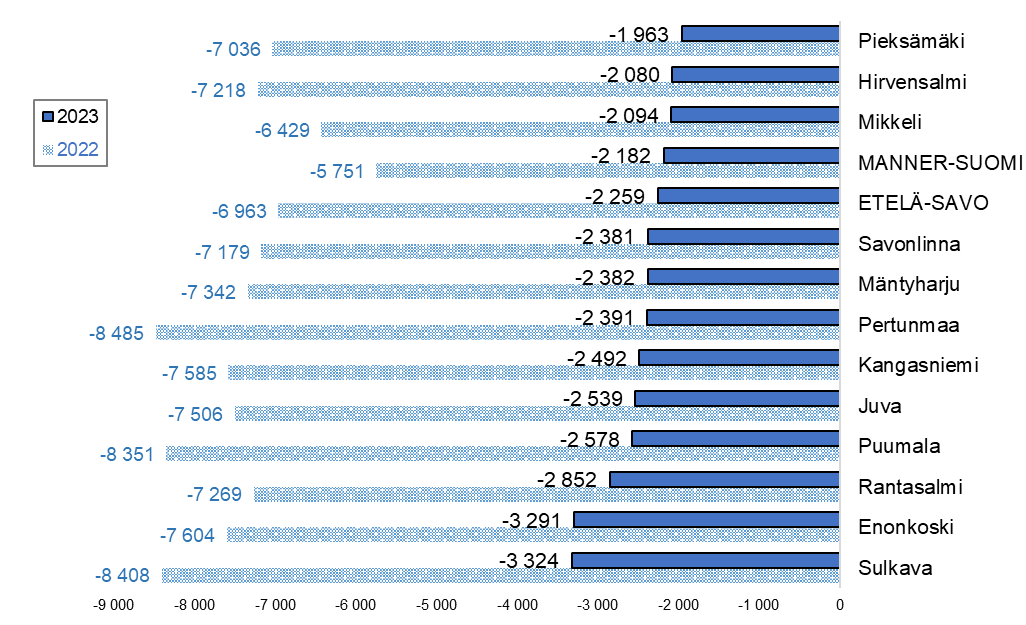 Lähde: Kuntaliitto, 1.1.2024 aluejako								                      päivitetty: 9.8.2024 / jk
Kuntakonsernien vuosikate 2023, euroa/asukas
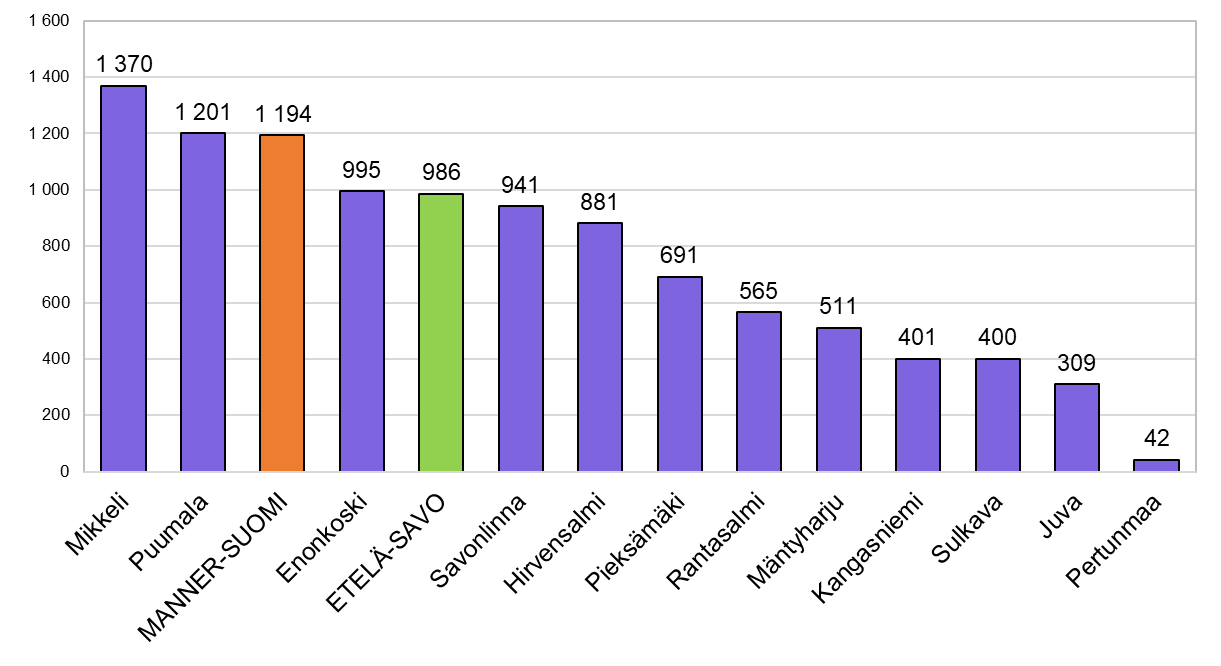 Lähde: Kuntaliitto, 1.1.2024 aluejako								                      päivitetty: 9.8.2024 / jk
Kuntakonsernien vuosikate 2020 - 2023, euroa/asukas
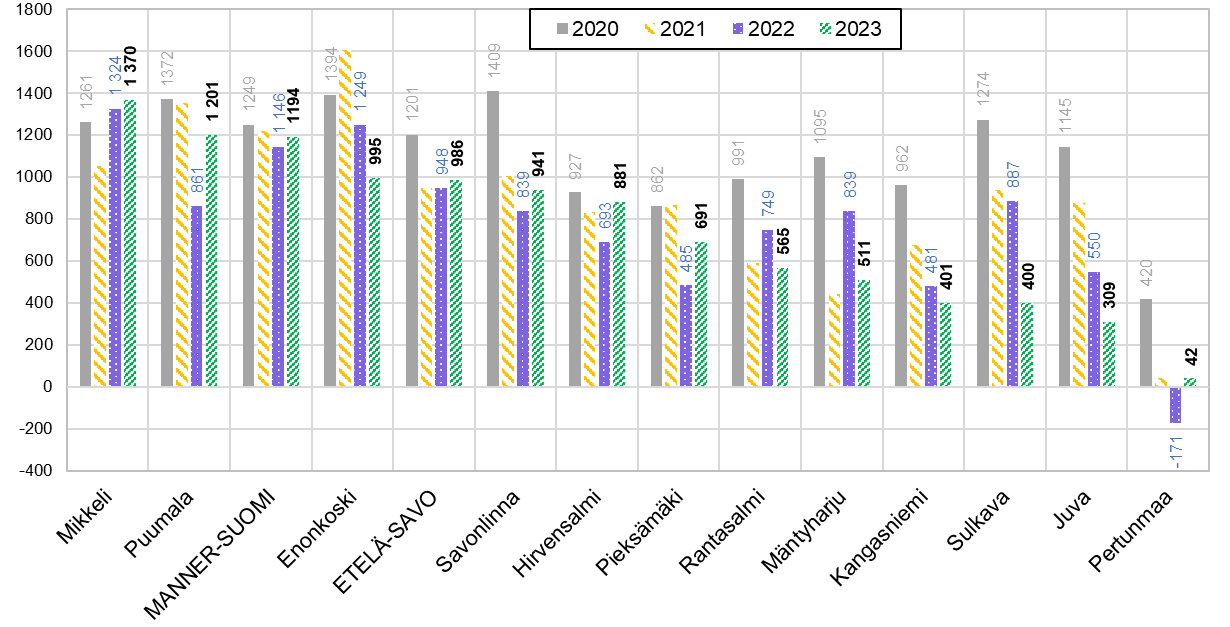 Lähde: Kuntaliitto, 1.1.2024 aluejako								                      päivitetty: 9.8.2024 / jk
Kuntakonsernien tilikauden tulos 2020 - 2023, euroa/asukas
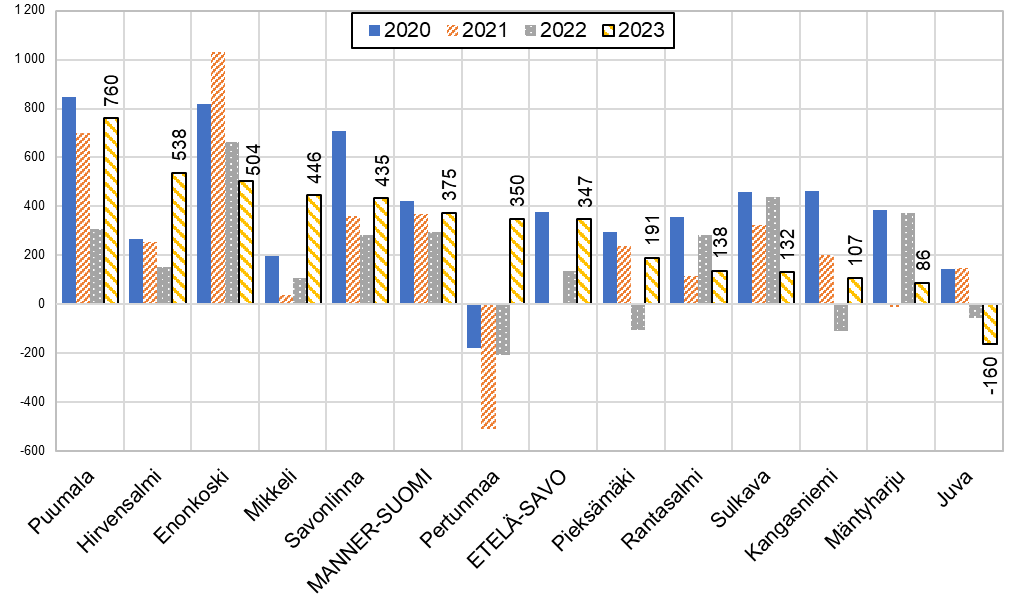 Lähde: Kuntaliitto, 1.1.2024 aluejako								                      päivitetty: 9.8.2024 / jk
Kuntakonsernien lainakanta 2020 - 2023, euroa/asukas
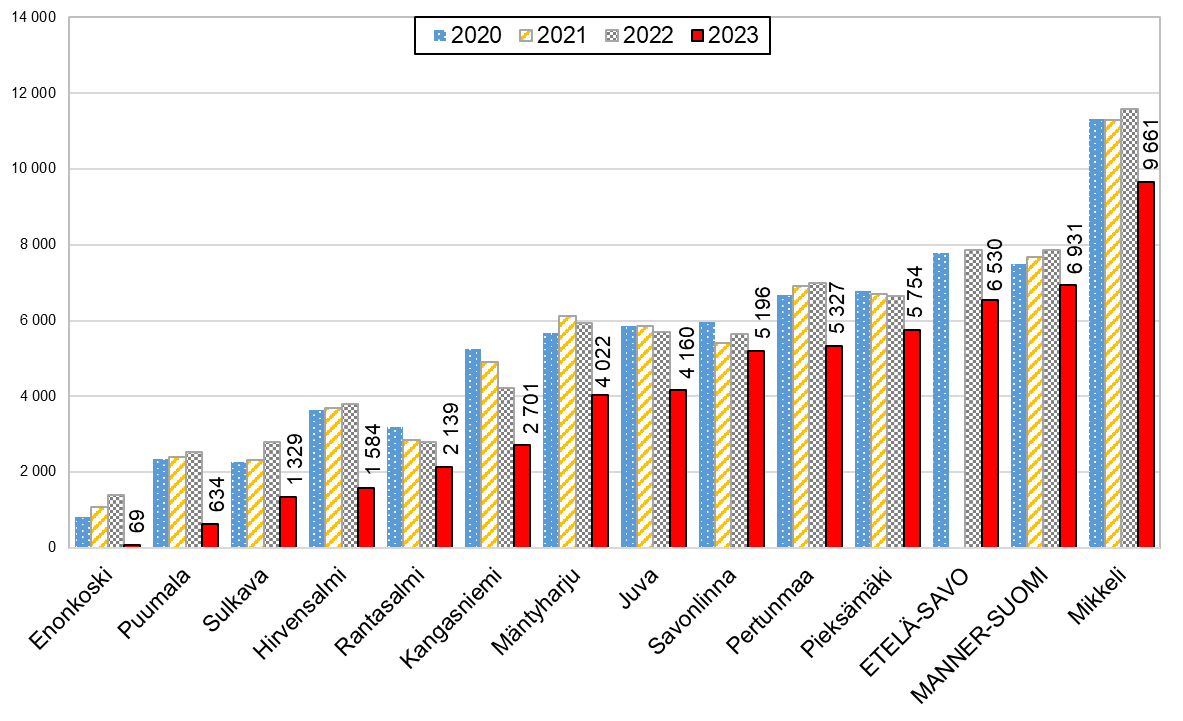 Lähde: Kuntaliitto, 1.1.2024 aluejako	*Etelä-Savon osalta puuttuu vuoden 2021 luku				                      päivitetty: 9.8.2024 / jk